I can hang.
I can catch.
I can swing.
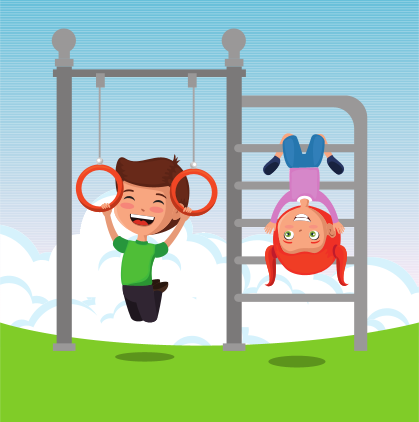 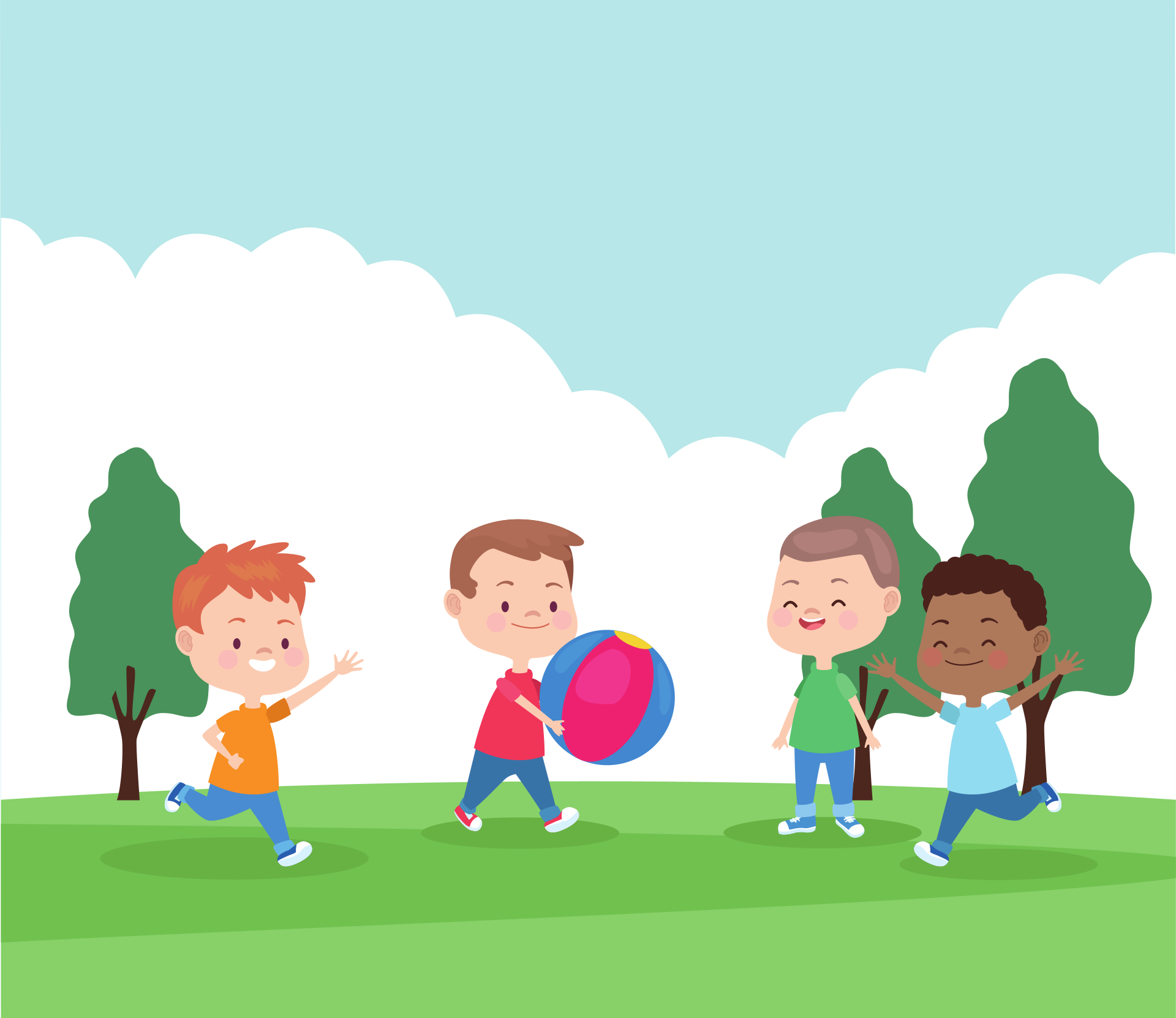 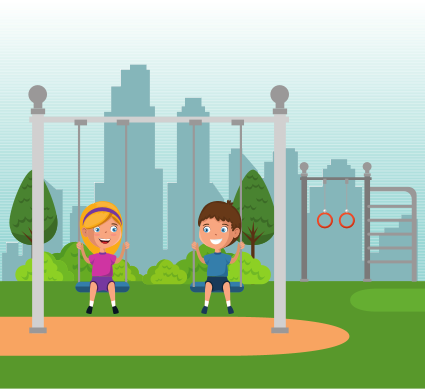 I can skate.
I can jump.
I can kick.
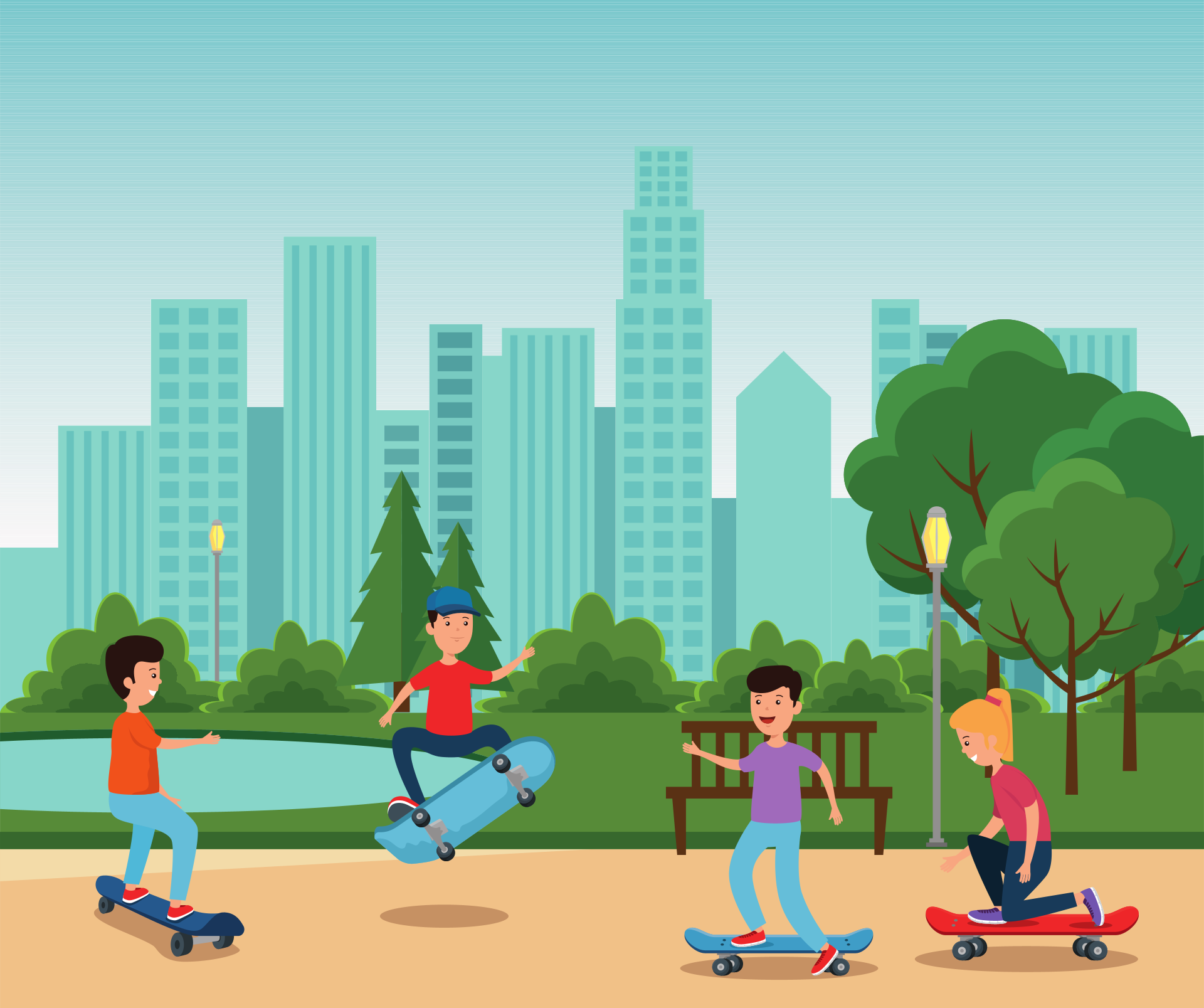 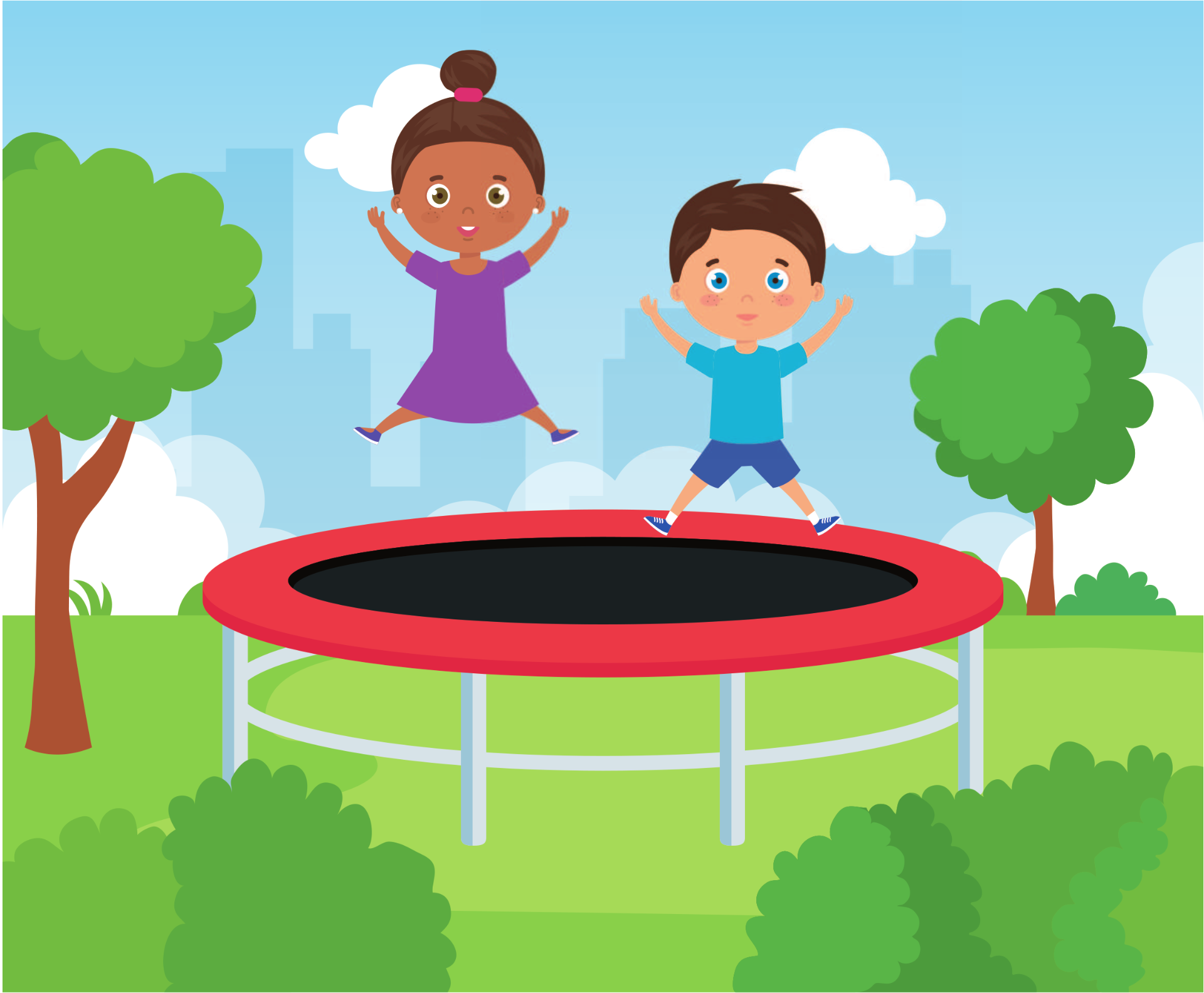 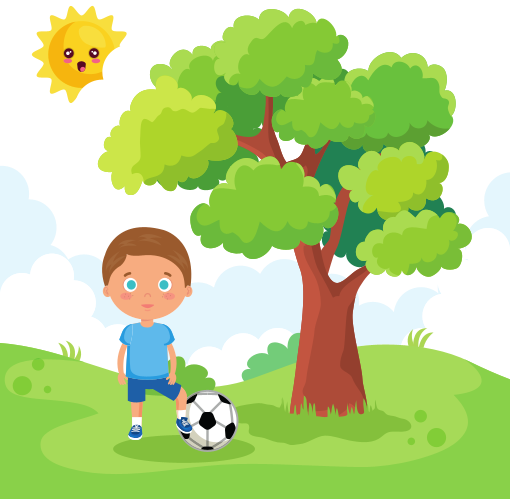 I can ride.
I can dig.
I can rest.
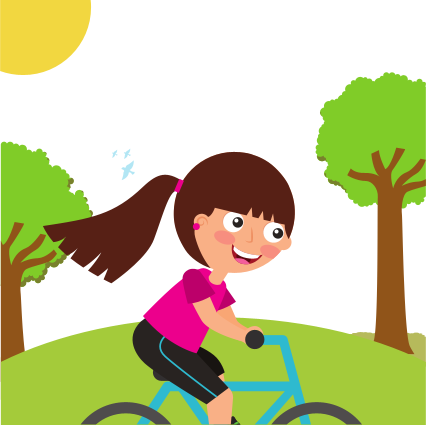 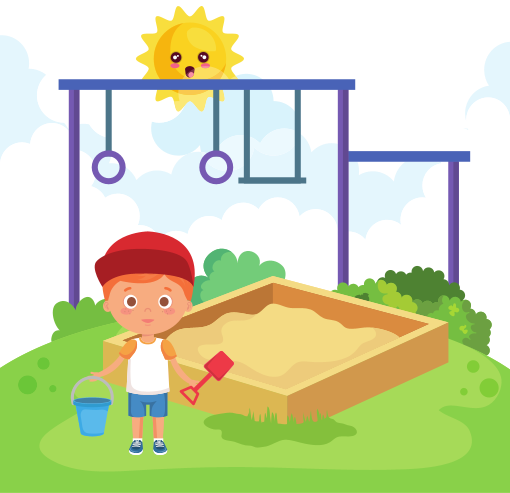 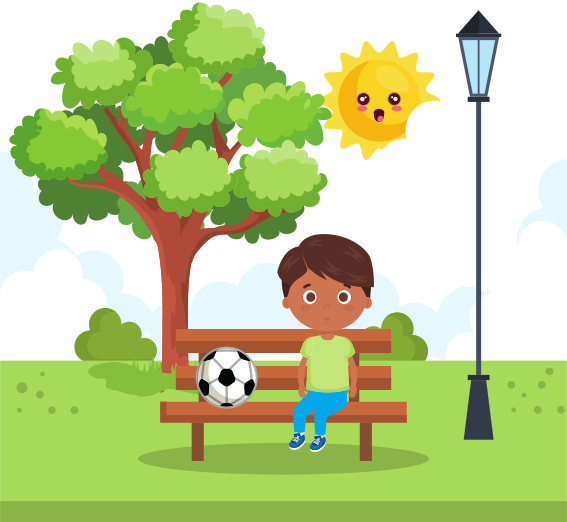 I can stand.
I can slide.
I can play.
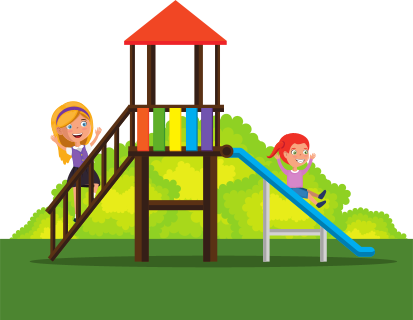 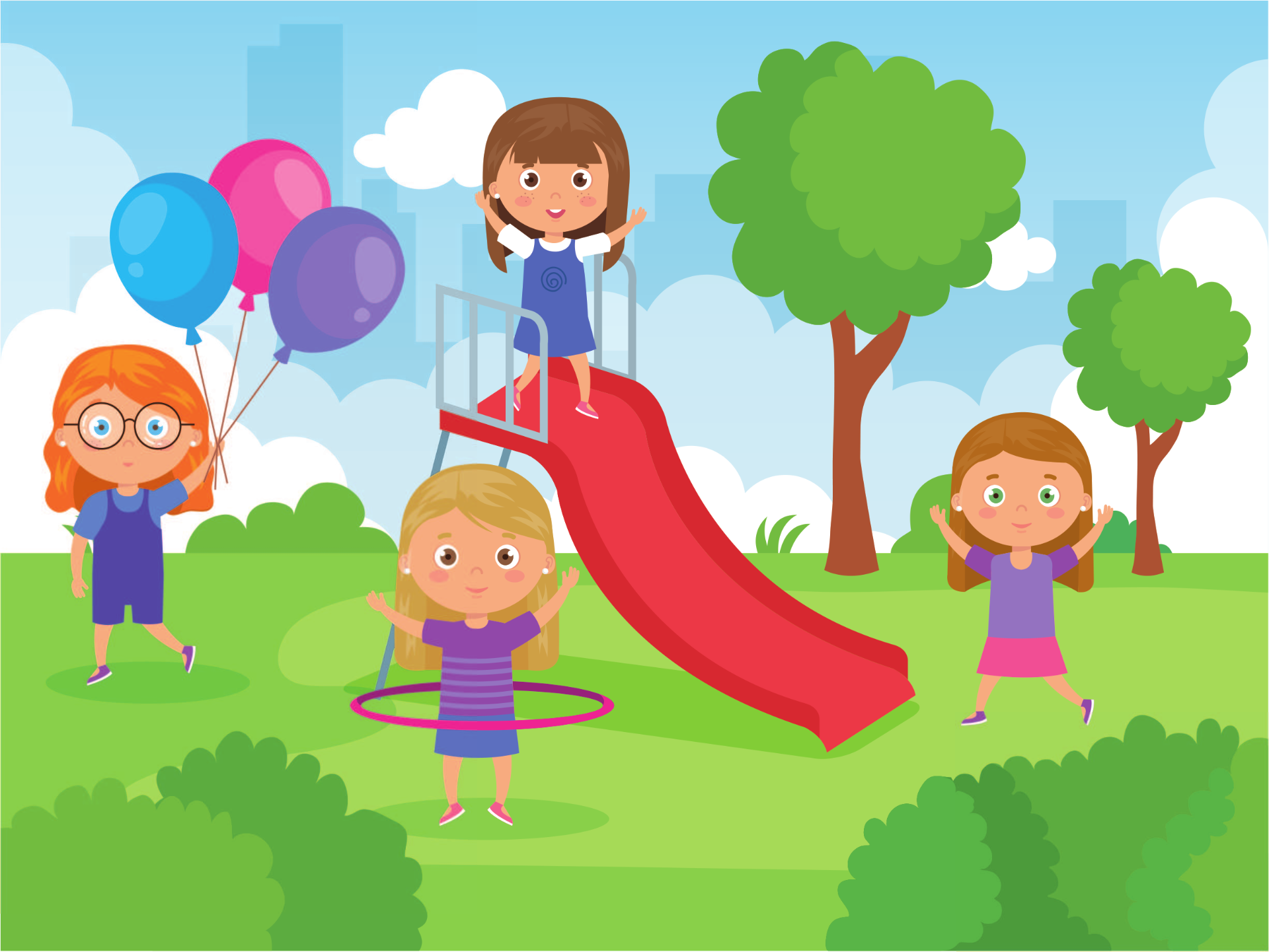 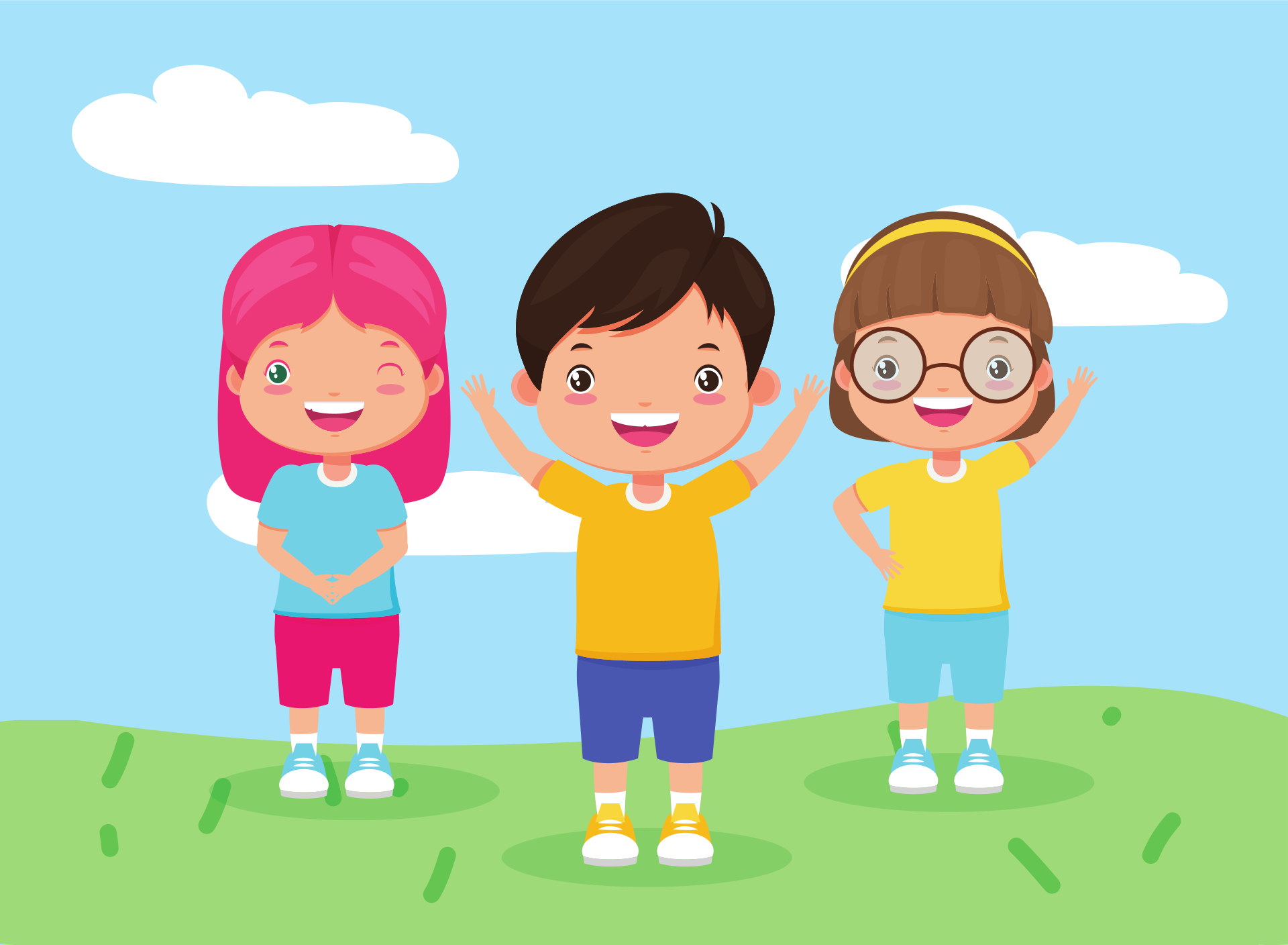